PHÒNG GIÁO DỤC VÀ ĐÀO TẠO QUẬN 12TRƯỜNG TIỂU HỌC KIM ĐỒNG
CHUYÊN ĐỀ
GIÚP HỌC SINH LỰA CHỌN 
PHÉP TÍNH ĐÚNG 
KHI GIẢI TOÁN CÓ LỜI VĂN
LỚP 2
A. Đặt vấn đề
1.Lời mở đầu
               Hiện nay trong các trường đã và đang vận dụng phương pháp dạy học đổi mới, đó là cách dạy hướng vào người học hay còn gọi là “Lấy HS làm trung tâm” người thầy là người hướng dẫn chỉ đạo trong quá trình chiến lĩnh kiến thức của HS. 
               Toán có lời văn có vị trí rất quan trọng trong chương trình Toán ở trường tiểu học. Các em được làm quen với toán có lời văn ngay từ lớp học, đặc biệt ở lớp 2 yêu cầu các em viết lời giải cho phép tính…
Có thể nói, đây quả thực là một khó khăn đối với học sinh khi học giải toán có lời văn. Đọc một đề toán đang còn là khó đối với các em vậy mà còn tiếp tục phải: Tìm hiểu đề toán, tóm tắt đề, đặt câu lời giải, phép tính, đáp số…
 		Vì vậy làm thế nào để học sinh hiểu được đề toán, viết được tóm tắt, nêu được câu lời giải hay, phép tính đúng điều đó đòi hỏi rất nhiều công sức và sự nỗ lực không biết mệt mỏi của người giáo viên đứng lớp.
2. Cơ sở lý luận.
       Việc dạy toán ở tiểu học mà đặc biệt là ở lớp 2 được hình thành chủ yếu là thực hành, luyện tập thường xuyên được ôn tập, củng cố, phát triển vận dụng trong học tập và trong đời sống, song trong thực tế dự giờ, thăm lớp, tôi thấy giáo viên dạy cho HS giải toán có lời văn thường theo các hình thức sau:
          Hình thứ 1:      + HS đọc đề bài 1, 2 lần.
          		             + GV tóm tắt lên bảng.
           		  + Sử dụng một vài câu hỏi gợi ý để trả lời, sau đó GV gọi 1 HS lên bảng giải bài toán.
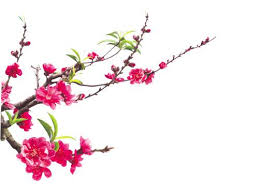 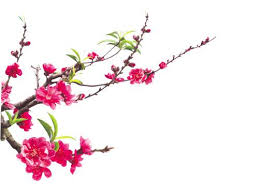 Hình thức 2: 
                - HS đọc đề bài 1, 2 lần.
                GV đặt câu hỏi: 
                - Bài toán cho biết gì?
                - Ta phải đi tìm cái gì?
                - Ta phải làm phép tính gì?
                - Em nào xung phong lên bảng làm bài?
                - HS lên bảng làm bài xong GV kiểm tra, sửa chữa hoặc bổ sung.
                Tôi thấy 2 hình thức vừa nêu ở trên chính là nguyên nhân dẫn đến kết quả HS giải toán có lời văn đạt chất lượng thấp trong nhà trường.
3. Chuẩn bị cho việc giải toán.
           Học sinh lớp 2 còn thụ động, rụt rè trong giao tiếp. Chính vì vậy,người giáo viên cần phải: luôn luôn gần gũi, khuyến khích cho các em giao tiếp, tổ chức các trò chơi, trao đổi học tập, luyện nói nhiều trong các giờ Tiếng việt và trong các giờ học khác đểcó thể nhận xét và trả lời tự nhiên, nhanh nhẹn mà không rụt rè, tự tin. 
	GV cần phải chú ý đến kỹ năng đọc cho học sinh: Đọc nhanh, đúng, tốc độ, ngắt nghỉ đúng chỗ giúp học sinh có kỹ năng nghe, hiểu được yêu cầu mà các bài tập đưa ra.
Để giúp cho học sinh có kĩ năng thành thạo trong việc giải toán  thì chúng ta không chỉ hướng dẫn học sinh trong giờ toán mà một yếu tố không kém phần quan trọng đó là luyện kĩ năng nói trong giờ Tiếng việt.          
  	Tóm lại:  Để giúp học sinh giải toán có lời văn thành thạo, tôi luôn luôn chú ý rèn luyện kĩ năng nghe, nói, đọc, viết cho các học sinh trong các giờ học Tiếng Việt, bởi vì học sinh đọc thông, viết thạo là yếu tố “đòn bẩy” giúp học sinh hiểu rõ đề và tìm cách giải toán một cách thành thạo.
Ví dụ: Sau khi đọc đề toán ở trang 11 SGK Toán 2.
	“ Lớp 2A có 18 học sinh đang tập hát, lớp 2B có 21 học sinh đang tập hát. Hỏi cả hai lớp có bao nhiêu học sinh đang tập hát?”.
- Học sinh tập nêu bằng lời để tóm tắt bài toán:
	  Lớp 2A có :          18 học sinh.
            Lớp 2B có :           21 học sinh.          
	 Hỏi có tất cả :       ? học sinh.
 - Học sinh nêu miệng câu lời giải:
           Cả hai lớp có tất cả số học sinh đang tập hát là:
	 Học sinh nêu miệng phép tính: 18 + 21 = 39 (bạn)
Ví dụ: Bài tập 2 (trang 25 - SGK toán 2)
	                      An có:                      11 bưu ảnh.
	                      Bình nhiều hơn An:  3 bưu ảnh.
	                      Bình có:                   …bưu ảnh.
Học sinh: An có 11 bưu ảnh. Bình có số bưu ảnh nhiều hơn số bưu ảnh của An là 3 cái.Hỏi Bình có tất cả có bao nhiêu cái bưu ảnh?
Sau đó cho các em luyện cách trả lời miệng:
Số bưu ảnh của Bình có là: 11 + 3 = 14 (bưu ảnh)
Rồi tự trình bày bài giải
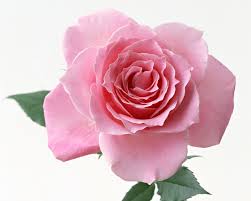 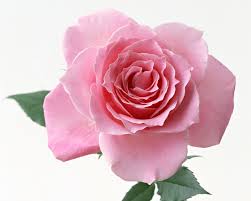 ND giải toán có lời văn gồm có những dạng sau :
        a)Bài toán về “nhiều hơn” :
Ví dụ: Bài 1 trang 24 (SGK Toán 2)
       Hoà có 4 bông hoa, Bình có nhiều hơn Hoà 2 bông hoa. Hỏi Bình có mấy bông hoa?
        b)Bài toán về “Ít hơn”:
Ví dụ: Bài 3 trang 30(SGK Toán 2)
        Lớp 2A có 15 học sinh gái, số học sinh trai của lớp ít hơn số học sinh gái 3 bạn. Hỏi lớp 2A có bao nhiêu học sinh trai?
c)Bài toán đơn làm rõ ý nghĩa của phép nhân :
		Ví dụ:Bài 2 trang 97(SGKToán 2)
 Mỗi nhóm có 3 học sinh , có 10 nhóm như vậy. Hỏi có tất cả bao nhiêu học sinh?
        d)Bài toán đơn làm rõ phép chia :
		Ví dụ: Bài 2 trang 113
 Có 24 học sinh chia đều thành 3 tổ . Hỏi mỗi tổ có mấy học sinh ?
	e)Bài giải toán có dạng không điển hình hoặc có cách giải không quen thuộc như đã học.
Nhưng dù ở hình thức nào, GV cũng nên tập trung luyện cho học sinh các kĩ năng:  
Tìm hiểu nội dung bài toán.
Tìm cách giải bài toán .
Kĩ năng trình bày bài giải.
Bước 1:Tìm hiểu nội dung bài toán.
	         Cần cho học sinh đọc kĩ đề toán giúp học sinh hiểu chắc chắn một số từ khoá quan trọng nói lên những tình huống toán học bị che lấp dưới cái vỏ ngôn từ thông thường nhất: “ ít hơn”, “ nhiều hơn”,  “tất cả”…
	         Nếu trong bài toán có từ nào mà học sinh chưa hiểu rõ thì giáo viên cần hướng dẫn cho học sinh hiểu được ý nghĩa và nội dung của từ đó ở trong bài toán đang làm, sau đó giúp học sinh tóm tắt đề toán bằng cách đặt câu hỏi đàm thoại: 
“ Bài toán cho gì? Bài toán hỏi gì?” và dựa vào tóm tắt để nêu đề toán…
Bước 2: Tìm cách giải bài toán.
	a. Chọn phép tính giải thích hợp:
	    Sau khi hướng dẫn học sinh tìm hiểu đề toán để xác định cái đã cho và cái phải tìm cần giúp học sinh lựa chọn phép tính thích hợp: Chọn “ phép cộng” nếu bài toán yêu cầu “ nhiều hơn” hoặc “ gộp”, “ tất cả”. Chọn “tính trừ” nếu “bớt” hoặc “ tìm phần còn lại” hay là “ít hơn”…
Ví dụ: Vườn nhà Mai có 17 cây cam, vườn nhà Hoa có ít hơn vườn nhà Mai 7 cây cam. Hỏi vườn nhà Hoa có mấy cây cam?
Để giải được bài toán này, học sinh cần phải tìm được mối liên hệ giữa cái đã cho và cái phải tìm. 	    + Bài toán cho biết gì? ( Vườn nhà Mai có 17 cây cam)
	    + Bài toán còn cho biết gì nữa? (Vườn nhà Hoa có ít hơn vườn nhà Mai 7 cây)
	    + Bài toán hỏi gì? (Vườn nhà Hoa có bao nhiêu cây cam)
	    + Từ nào trong bài toán chúng ta cần chú ý để lựa chọn phép tính đúng?(ít hơn)
b. Đặt câu lời giải thích hợp.
		       - Cách 1: (Được áp dụng nhiều nhất và dễ hiểu nhất): Dựa vào câu hỏi của bài toán rồi bỏ bớt từ đầu “hỏi” và từ cuối “mấy” rồi thêm từ “là” để có câu lời giải: “Vườn nhà Hoa có số cây cam là:”
	       - Cách 2: Nêu miệng câu hỏi: “Vườn nhà Hoa có mấy cây cam?” Để học sinh trả lời miệng: “Vườn nhà Hoa có số cây cam là:” rồi chèn phép tính vào để có cả bước giải (gồm câu hỏi, câu lời giải và phép tính):
			  Vườn nhà Hoa có số cây cam là:	
	      17 – 7 = 10 (cây cam)
                       Đáp số: 10 (cây cam).
Tóm lại: Tuỳ từng đối tượng, từng trình độ học sinh mà hướng dẫn các em cách lựa chọn, đặt câu lời giải cho phù hợp.
            Trong một bài toán, học sinh có thể có nhiều cách đặt khác nhau như 2 cách trên.
            Song trong khi giảng dạy, ở mỗi một dạng bài cụ thể tôi đã cho các em suy nghĩ, thảo luận theo bàn, nhóm để tìm ra các câu lời giải đúng và hay nhất phù hợp với câu hỏi của bài toán đó.
Bước 3: Trình bày bài giải:
          Mỗi bài giải gồm  có 3 phần: + Câu lời giải
     					          +  Phép tính 
      					          +  Đáp số
           Như chúng ta đã biết, các dạng toán có lời văn học sinh đã phải tự viết câu lời giải, phép tính, đáp số, thậm chí cả tóm tắt nữa.
           Chính vì vậy, việc hướng dẫn học sinh trình bày bài giải sao cho khoa học, đẹp mắt cũng là yêu cầu lớn trong quá trình dạy học. Muốn thực hiện yêu cầu này trước tiên người dạy cần tuân thủ cách trình bày bài giải theo hướng dẫn, quy định.
Song song với việc hư­ớng dẫn các bước thực hiện, giáo viên nên thường xuyên trình bày bài mẫu trên bảng và yêu cầu học sinh quan sát, nhận xét về cách trình bày để từ đó học sinh quen nhiều với cách trình bày. 
	Bên cạnh đó, giáo viên cần  thường xuyên chấm bài và sửa lỗi cho những học sinh trình bày chưa đẹp; tuyên dương trước lớp những học sinh làm đúng, trình bày sạch đẹp, cho các em đó lên bảng trình bày lại bài làm của mình để các bạn cùng học tập…
B.KẾT LUẬN CHUNG CỦA CHUYÊN ĐỀ
- Mục tiêu của giải toán có lời văn là phát triển năng lực diễn đạt lời văn, làm tính của học sinh.
- Trong toán giải, tóm tắt là:
	+ Phương tiện để giải toán.
	+ Bộ phận của bài giải.
 - Lời giải phù hợp với phép tính. Không quá khắc khe khi chấm chữa, nhận xét HS. GV cần linh hoạt, thoáng nhưng phải đảm bảo đúng kiến thức. 
- HS có thể trình bày cách khác, không chấm theo cảm tính, tư duy của GV. GV chấm chữa vì sự tiến bộ của học sinh
GV cần nắm chắc kiến thức toán học, chú ý nội dung của mảng kiến thức.
Khi dạy HS giải toán có lời văn, GV cần chú ý đến những “từ khóa” và phạm vi bài học mà bài tập đó được nêu ra nhằm giúp GV định hướng để HS có cơ sơ để lựa chọn phép tính thích hợp. 
Tránh máy mọc, rập khuôn. Cần phát huy tính sang tạo của học sinh.
Chú ý phát huy năng lực học toán của học sinh trong việc giải quyết vần đề cuộc sống, không cản trở sự sáng tạo của HS trong việc học.
Xin trân trọng 
cảm ơn, quí thầy cô đã đến tham dự!